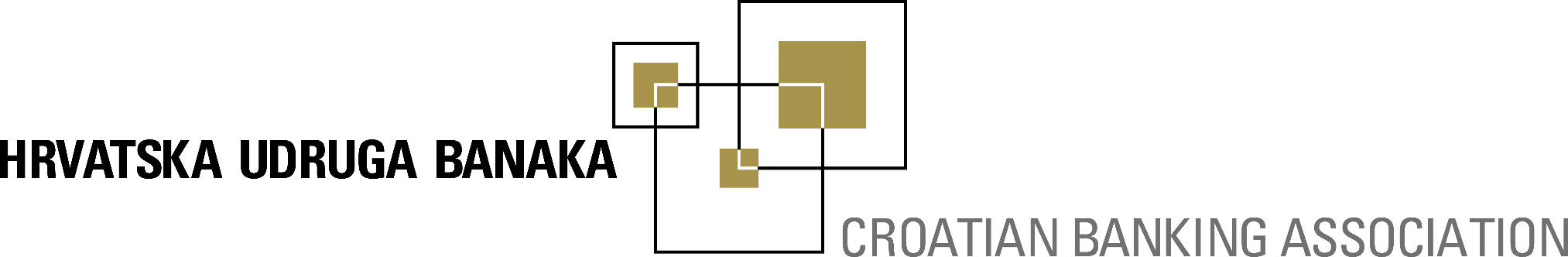 Zdenko Adrović, HUB
Upravljanje potraživanjima 2018.
Neke važnije brojke do kraja srpnja 2018. (I)(prije djelovanja ovogodišnjih vladinih mjera)
Neke važnije brojke do kraja srpnja 2018. (II)(prije djelovanja ovogodišnjih vladinih mjera)
Brojčano i dalje najveći vjerovnik je ICT sektor (napose teleoperateri), malo više od 160,000 blokiranih
Banke nešto iznad 100,000
“Otkriće” ekstremne koncentracije u blokadama
30.6.2017. 63% iznosa nosi oko 10,000 blokiranih dužnika s ukupnim iznosom blokada po osobi većim od pola milijuna kuna
30.6.2018. top 1000 blokiranih dužnika ima dug 15,4 mlrd HRK (najveći 404M, 1000.-ti 4M HRK) ili oko 35% ukupno blokiranog duga
31.7.2018. blokirani dužnici s dugom većim od 1M kuna (oko 4800) imaju 52,1% ukupnog blokiranog duga u iznosu od 22,5 mlrd HRK
Pronađeni su i jamci/sudužnici (blokade za isti dug), 14,194 ”solidarna ovršenika” s iznosom blokada od 2,1 mlrd HRK
Efekti vladinih mjera (prvi uvidi)
Dug otpisan kod 150,474 građana, po toj osnovi potpuno deblokirano 6,248 građana s glavnicom duga 846M HRK (zanemarivih 2% - zbog koncentracije vrijednosti blokada)

Broj ovršenika za koje se prestala provoditi ovrha 225,322 ili 70%, a po toj osnovi potpuno je deblokirano 50,695 građana – upitno je koliko je u tome mega-dužnika

Udjel banaka u deblokiranoj glavnici veći nego u kamati

Udjel kamate je funkcija dužina blokade (ima dužnika s blokadom preko 8000 dana)
Iznosi deblokada u mlrd HRK
Zašto se problem neće riješiti?
Dugovi ostaju, nisu izbrisani, samo će nestati iz statistike
Hoće li se ovrhe ponovo pokretati? Koliko je u tome mega-dužnika?

Ponovo se išlo u rješavanje problema bez socijalnih kriterija
Kada ćemo utvrditi socijalne kriterije koji će povući jasnu liniju između osobne odgovornosti i društvene solidarnosti?

Osobni stečaj nije zaživio (1222 slučaja s ukupnim dugom 894M HRK – zanemarivo malo)

Evidentna vrijednosna koncentracija problema kod mega-dužnika
Kako prema trajnom rješenju?
Vlada: (1a) utvrđivanjem socijalnih kriterija jednom zauvijek povući jasnu crtu između društvene solidarnosti i osobne odgovornosti, (1b) poboljšanje učinkovitosti institucija (osobni stečaj)

Svi dionici: program prevencije prezaduženosti (financijsko opismenjavanje za građane i male poduzetnike, edukacija za rješavanje problema prezaduženosti)

Svi dionici: kurativni program – razvoj tržišnih rješenja prezaduženosti (posrednici koji educiraju – međufinanciranje reprogramiranih obaveza)

Mega-dužnici i kreditori – poboljšanje funkcioniranja pravosuđa radi bržeg rješavanja i sprečavanja zloporaba od strane mega-dužnika, što nerijetko uključuje veći broj složenih pravosudnih postupaka uključujući i međunarodno pravo